Vědecké zkoumáníPřírodní vs. sociální vědyKauzalita, korelace a experiment
Lenka Slepičková
Toto je podpůrný vizuální materiál pro přednášku, nikoli její vyčerpávající záznam!
Studijní materiály a požadavky k ukončení předmětu
Toto je podpůrný vizuální materiál pro přednášku, nikoli její vyčerpávající záznam!
Proč metodologie?

sli.do
2114
Toto je podpůrný vizuální materiál pro přednášku, nikoli její vyčerpávající záznam!
Věda jako způsob poznávání světa
Práce v trojicích
Věda jako sociální aktivita
„Kritéria rozlišující to, co je a co není věda, se utvářejí uvnitř jednotlivých společenství vědců.“ (Hendl, 2005, s. 31).

" ... věda je to, co za vědu považují vědci v daném oboru.“ (Disman, 1993, s. 13)
Toto je podpůrný vizuální materiál pro přednášku, nikoli její vyčerpávající záznam!
Vědecké zkoumání je
Empirické
Přinášející zobecňující vysvětlení – teorie
……………………………..
Systematické, organizované, plánované
Respektující pravidla 
Objektivní
Verifikovatelné a opakovatelné (vědecká tvrzení je možné ověřit a dokázat)
Otevřené kontrole
Kumulativní
Toto je podpůrný vizuální materiál pro přednášku, nikoli její vyčerpávající záznam!
Přírodní vs. sociální věda
4 FeS + 7 O2(g) → 4 SO2(g) + 2 Fe2O3(s)
an = a1 + (n - 1)d
s = v . t

X

„Jen“

Pravděpodobnostní závěry
Omezená platnost závěrů
Obtížné nalezení důkazů o kauzalitě (obtížné naplnění podmínek kauzality)
							(Disman, 1998:15)
Toto je podpůrný vizuální materiál pro přednášku, nikoli její vyčerpávající záznam!
Zvyšování prodeje biopotravin souvisí se zvyšujícím se počtem dětí s autismem
Korelace = statistický vztah mezi proměnnými
Kauzalita = příčinná souvislost mezi proměnnými (je nutné splnit podmínky kauzálního vztahu)
Toto je podpůrný vizuální materiál pro přednášku, nikoli její vyčerpávající záznam!
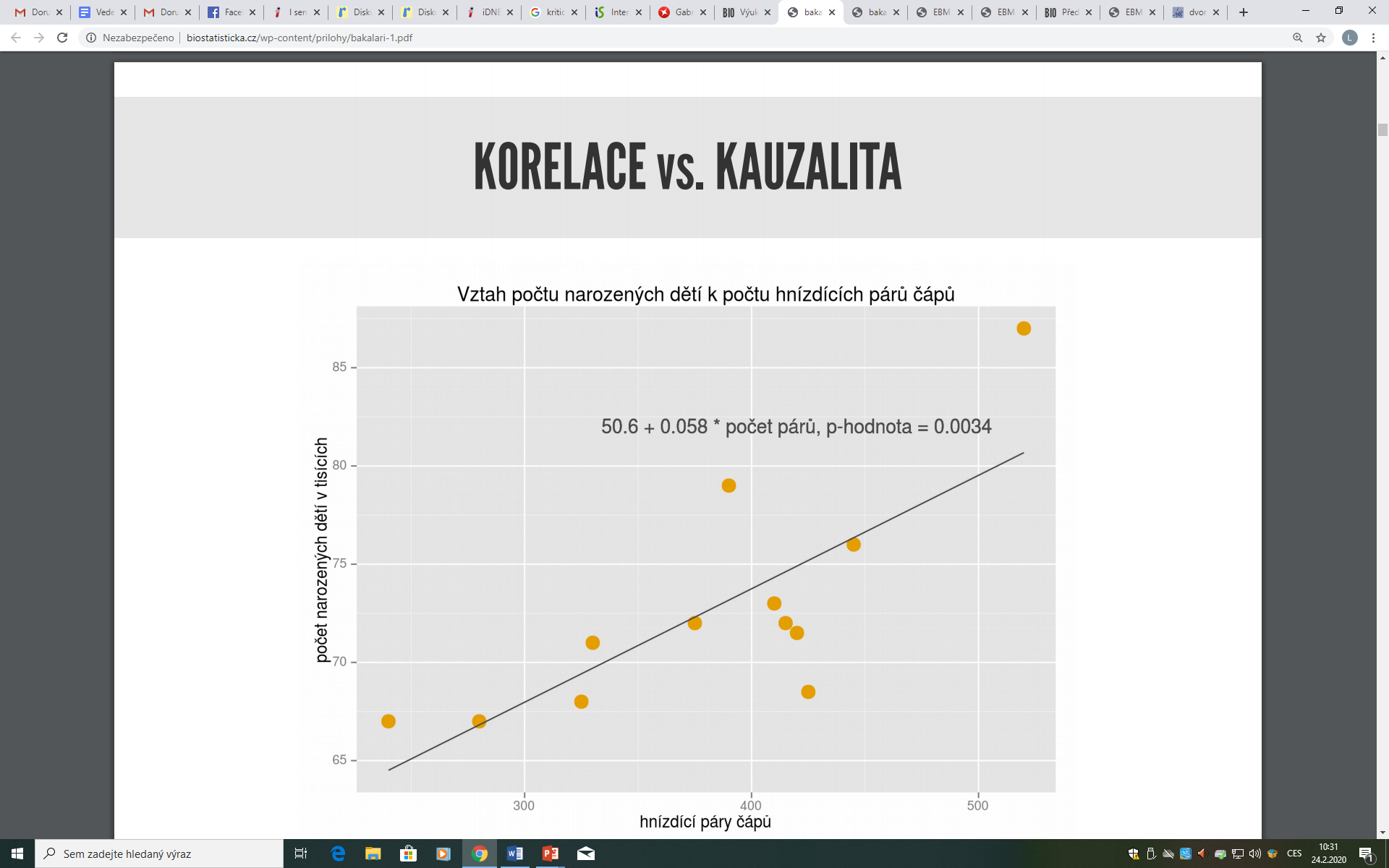 Převzato z www.biostatisticka.cz
Hypotéza, závislá a nezávislá proměnnáHledání intervenující proměnné
Počet utonutí v létě se zvyšuje spolu s prodejem zmrzlinářských výrobků.

Čím více hasičských jednotek vyjede k požáru, tím je větší škoda.

Úroveň čtenářských dovedností žáka souvisí s velikostí bot.
Proč to je ve vědách, zabývajících se člověkem, tak složité?
Rozsáhlost přirozených systémů v soc. vědách (mnoho faktorů, různé typy zkreslení), vždy pracujeme s redukovaným popisem reality. Redukce se týká 4 prvků výzkumu (počtu pozorovaných proměnných, vztahů mezi nimi, časového kontinua na 1 bod, populace na vzorek)
Aktér, který má své motivy, záměry, cíle (subjektivita aktéra)
Výzkumník jako součást zkoumaného světa (subjektivita výzkumníka)
Většinu jevů nelze zkoumat přímo, ale zprostředkovaně
Nemůžeme manipulovat s lidmi nebo na nich činit pokusy
Toto je podpůrný vizuální materiál pro přednášku, nikoli její vyčerpávající záznam!
Pomůže nám experiment?
Experiment = jediná výzkumná metoda, která umí dokázat kauzální vztahy

Výzkumník manipuluje s nezávislou proměnnou (např. metoda výuky, tréninkový plán, léčba, vystavení sledování programu s násilným obsahem, intenzita osvětlení)  a zjišťuje, jaký to má důsledek na závisle proměnnou (např. množství znalostí, uběhnutá rychlost, zdravotní stav, agresivita, pracovní výkon)
Toto je podpůrný vizuální materiál pro přednášku, nikoli její vyčerpávající záznam!
Klasický experiment
Náhodné rozdělení do experimentální a kontrolní skupiny (experiment porovnává účinky!)
Měření
Vystavení experimentální skupiny experimentální proměnné (kontrolované výzkumníkem)
Měření – existuje statisticky významný rozdíl mezi skupinami?
Toto je podpůrný vizuální materiál pro přednášku, nikoli její vyčerpávající záznam!
Cílená fyzioterapie má na rovnováhu pacientů po mrtvici lepší efekt než standardní péče.
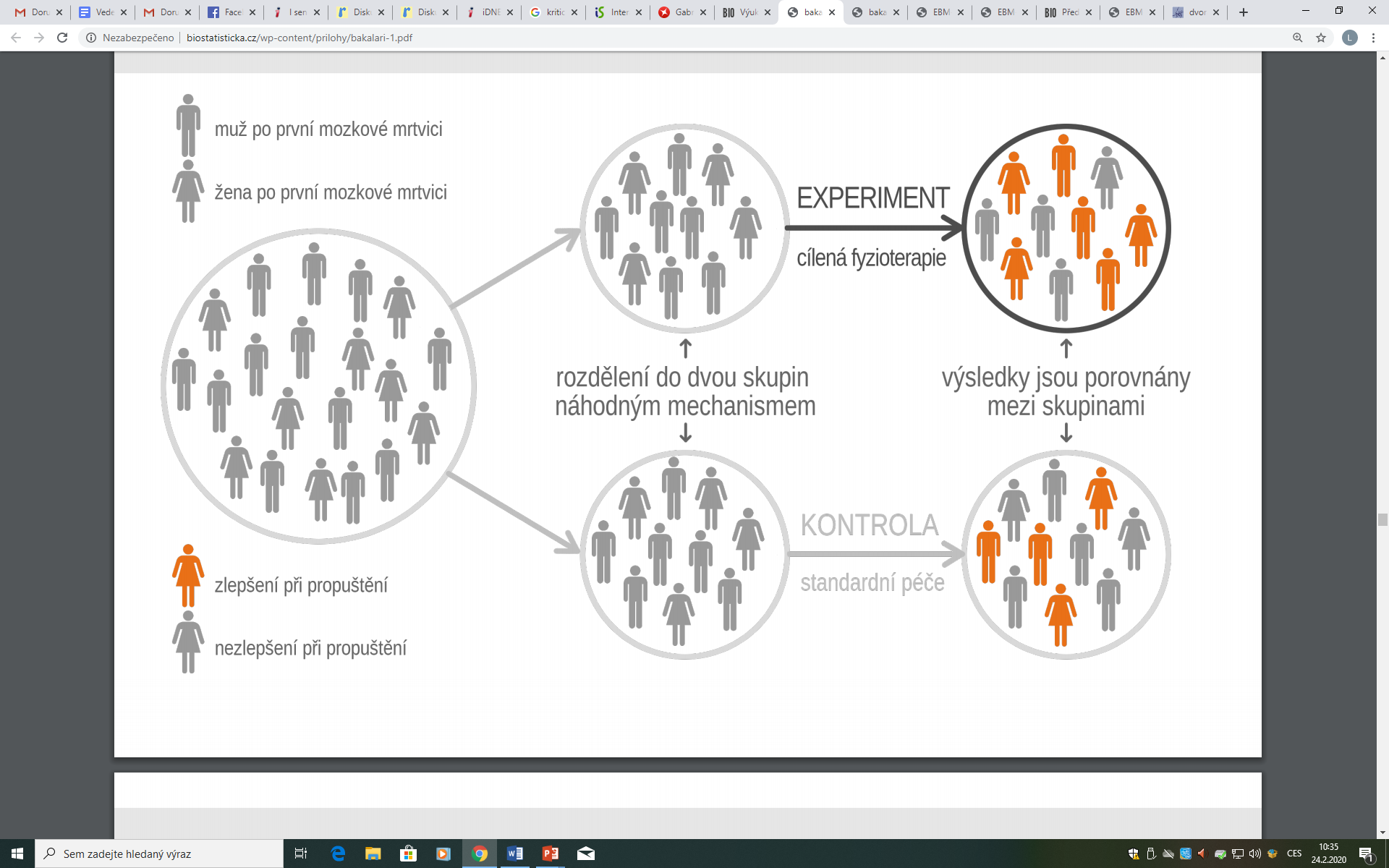 Převzato z www.biostatisticka.cz
Ženy, které v průběhu těhotenství a porodu obdrží kontinuální péči porodní asistentky, mají lepší porodní výsledky než ženy procházející standardní péčí.
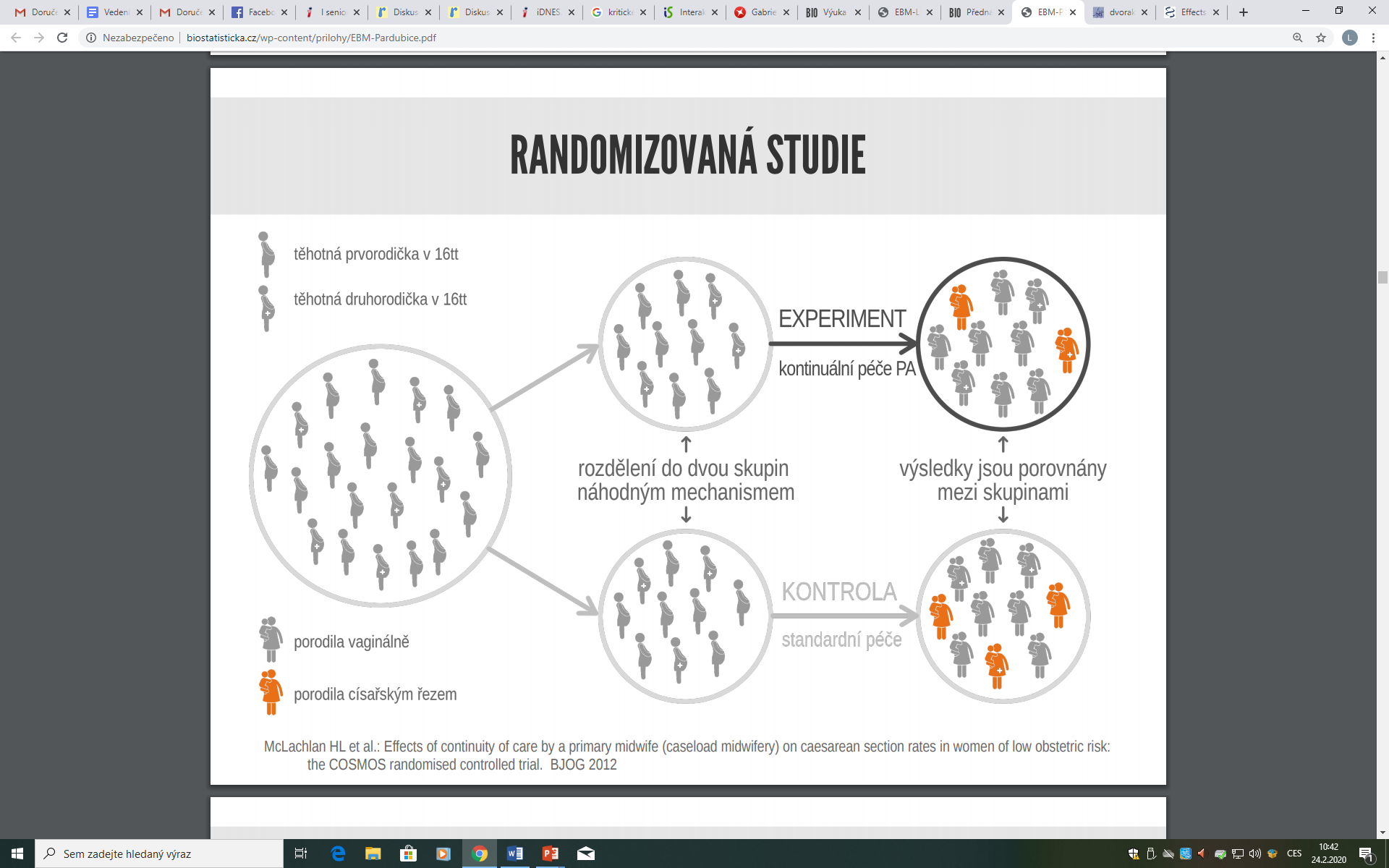 Převzato z www.biostatisticka.cz
MŮŽEME PROVÉST EXPERIMENT?


Dosahuje lepších školních výsledků dítě vychovávané chůvou, nebo rodiči?

Způsobuje užívání hormonální antikoncepce nárůst duševních potíží?
Opakování, shrnutí
Najděte intervenující proměnnou
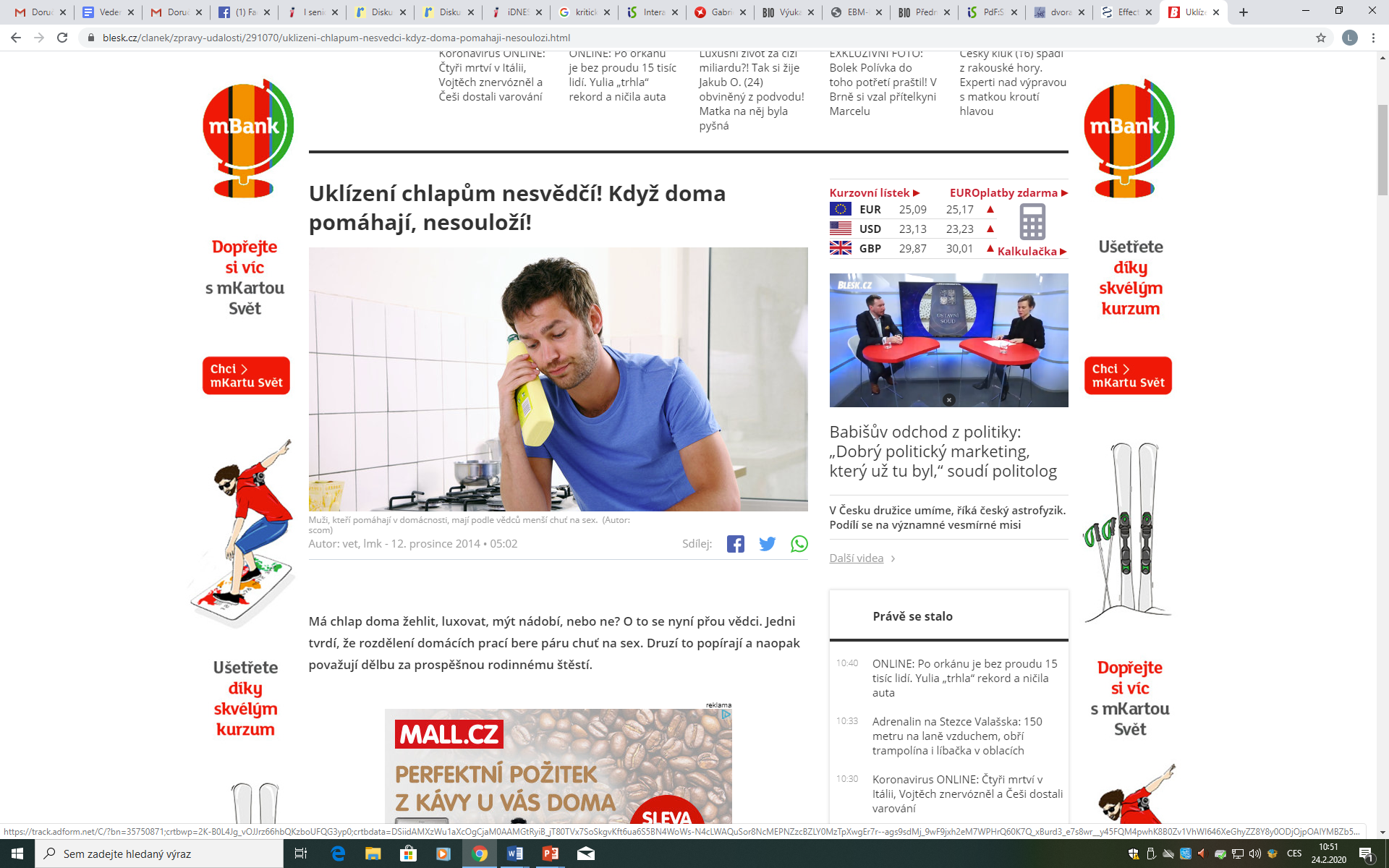 Co na to vědci?
Výzkumníci z Juan March institutu v Madridu varují:
- Muži, kteří doma zastávají domácí práce, mají méně sexu s partnerkou.
- Muži, kteří uklízejí, jsou pro ženy sexuálně méně přitažliví.
- Muži, kteří se ženským pracím v domácnosti nevěnují, mají sexu téměř dvakrát tolik.
Rozhodněte o pravdivosti nebo nepravdivosti následujících výroků.
1. Experiment je jedna z nejčastěji využívaných metod výzkumu v sociálních vědách.

2. Skutečnost, že věda je kumulativní znamená, že nové vědecké poznatky rozvíjejí ty předchozí.

3. Cílem experimentu je ověřit kauzální vztah.

4. V experimentu výzkumník manipuluje se závislou proměnnou.